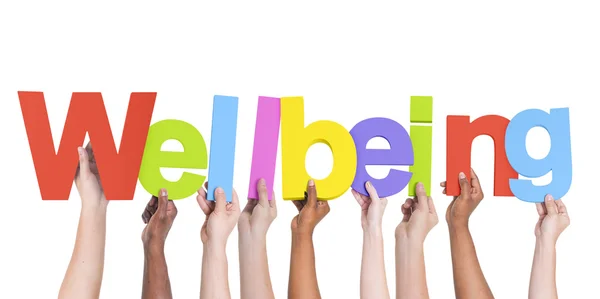 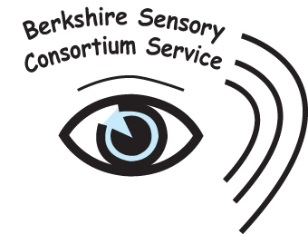 Surviving or Thriving?
Developing Social, Emotional, Mental Health and Wellbeing
 Parents, Carers and Professionals Day
Venue: 
Sindlesham Court
Mole Road
Wokingham
RG41 5EA
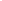 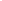 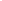 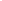 Time: 
9.15 am – 3.30 pm
Date: 
Wednesday 20th March 2024
Cost:  (lunch and refreshments provided)
Professionals: £25   Parents: Free
To book: Please click here to complete the google form
 Further information: please email sensory.consortium@achievingforchildren.org.uk or call on 01628 796786
The event will be open to professionals as well as parents of children and young people who are on the BSCS caseload supported by our staff. Numbers are limited.
As parents and professionals we are aware of the importance of social and emotional mental health.  For children and young people with sensory impairment research highlights that they may be at greater risk of poor mental health. 

This day aims to explore how we can support our young people to be resilient, have a positive identity and good self esteem both as parents and professionals.
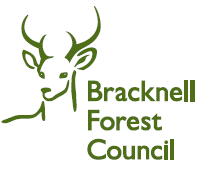 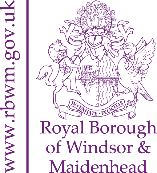 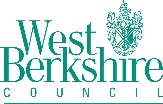 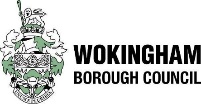 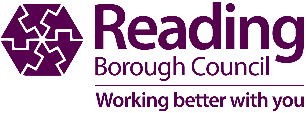 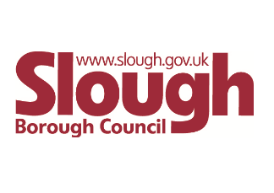 W: berkshiresensoryconsortium.co.uk T: 01628 796786  E: sensory.consortium@achievingforchildren.org.uk